Comunicare salute e benessere
Miti e Realtà 
di un mercato regolamentato
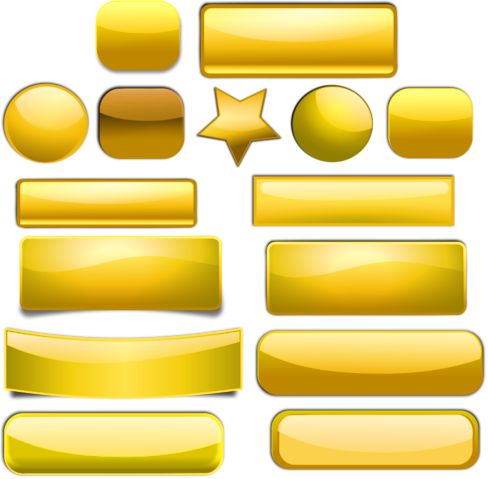 In ambito “salute” la comunicazione non è mai creativa.
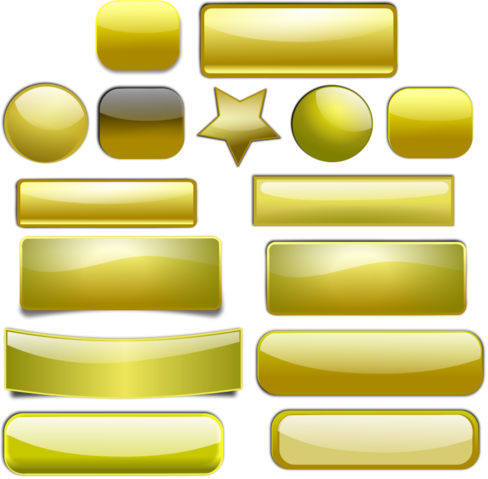 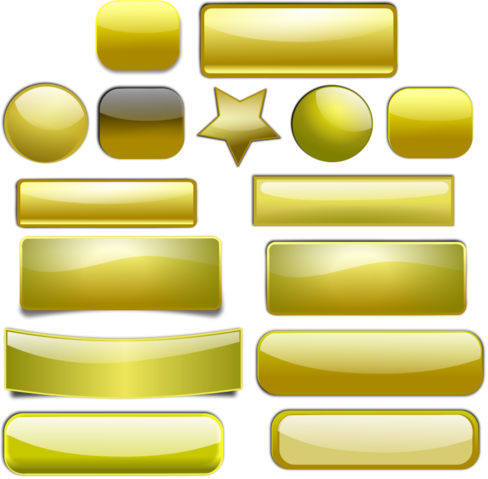 REALTÀ
MITO
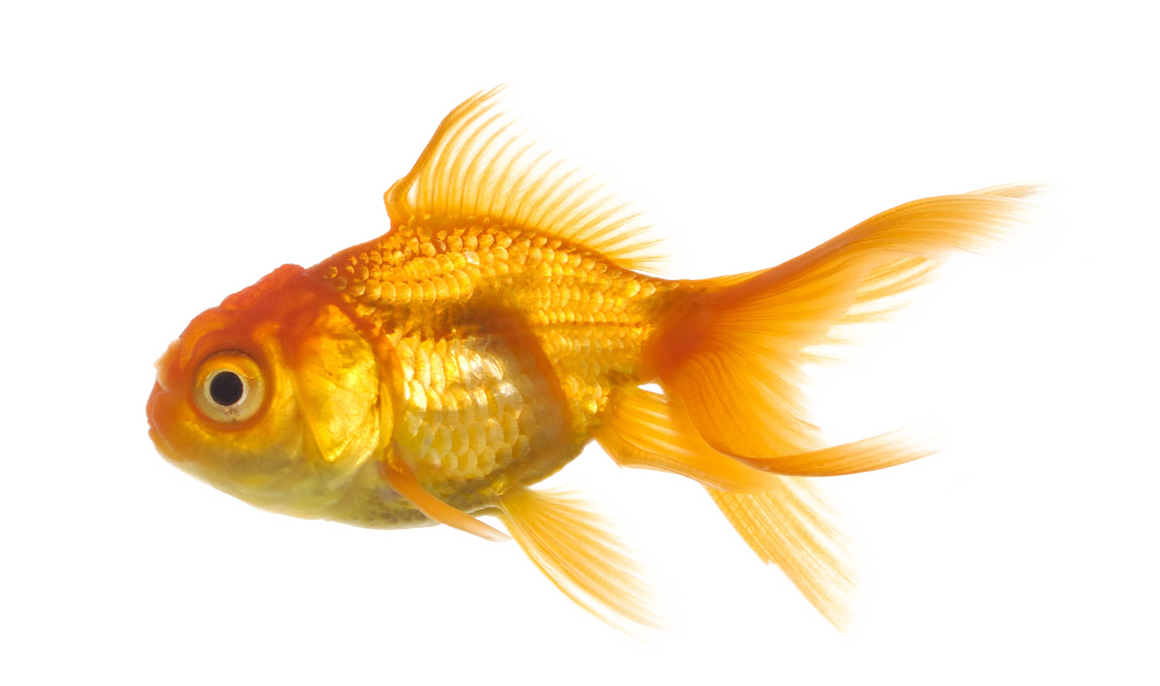 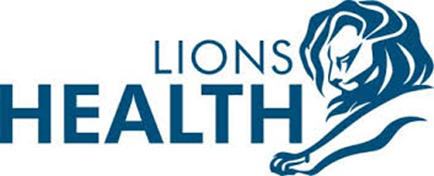 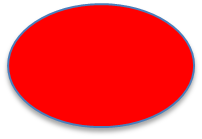 Cannes 2015
AstraZeneca
“Take it from a fish”
Pur rimanendo all’interno delle regole – differenti da Paese a Paese – il comparto salute e benessere è molto vivace.
Cannes Lions Health dal 2014 – unico comparto “regulated” che ha una sezione dedicata.
Altissimo numero di entries in ciascuna categoria (50% Global networks, 50% independent).
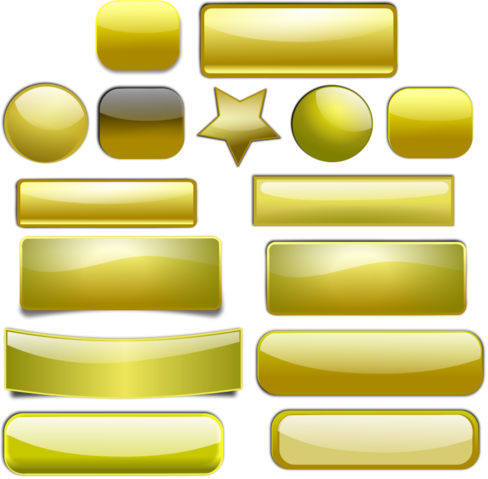 MITO
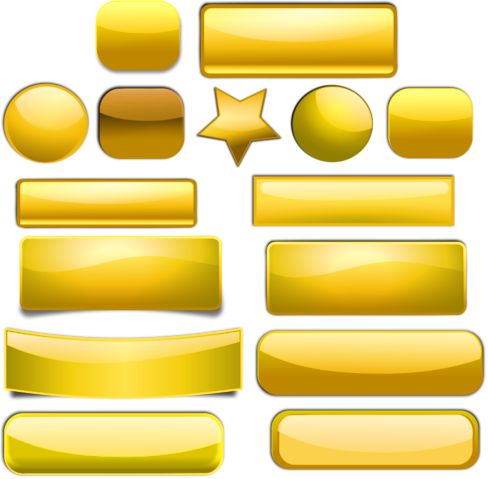 In ambito “salute e benessere” la comunicazione non sfrutta l’innovazione.
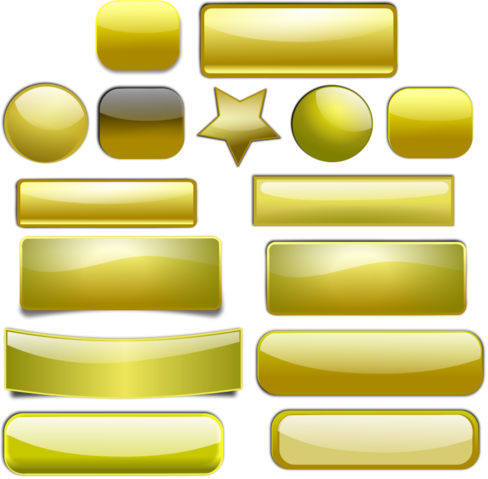 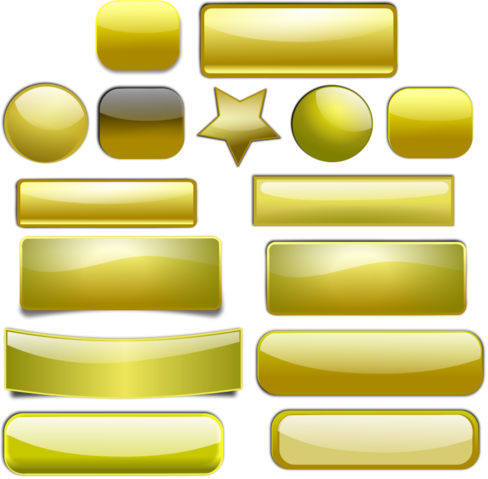 REALTÀ
MITO
CAMPAGNA DI INFORMAZIONE IN ONCOLOGIA“OCCHI APERTI SULLE DIFFERENZE”
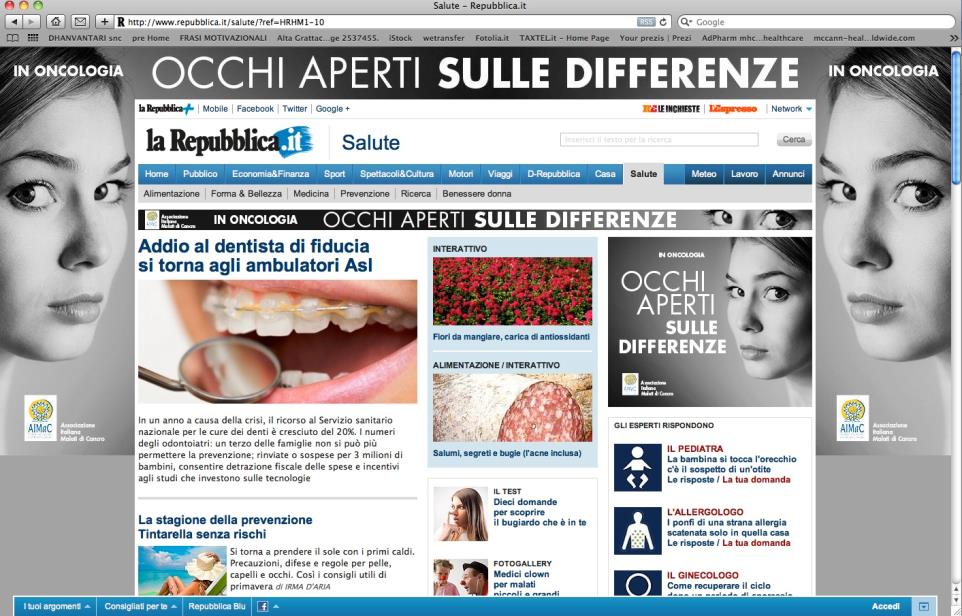 CAMPAGNA DI INFORMAZIONE IN ONCOLOGIA“OCCHI APERTI SULLE DIFFERENZE”
CONSIDERAZIONI DI PERFORMANCE TRACKING
La campagna «Occhi aperti» ha conseguito ottimi risultati sia in termini di visibilità (obiettivo principale di campagna) che di conversione (traffico al sito tramite click sul banner).La pianificazione dei canali salute dei principali siti news italiani (Corriere.it, Lastampa.it e Repubblica.it) ha garantito un'ottima visibilità mirata alla campagna, mentre la pianificazione della sezione salute del forum di Alfemminile ha contribuito con alte soglie di traffico qualificato al sito.Tutti i formati hanno registrato valori sopra la media di mercato in termini di CTR (rapporto percentuale di Click/Impression), confermando la qualità del traffico portato: formati ad alto impatto visivo (quali domination e skin) hanno fatto registrare CTR superiori con picchi di 0,59% rispetto ai formati standard.Da sottolineare la performance del formato standard (300x250) pianificato nella sezione salute del forum di Alfemminile che ha raggiunto picchi straordinari dell’1,22%. Infine, nonostante il timing prolungato della campagna, il CTR medio non ha subito diminuzioni importanti, mantenendosi ad un buon livello per tutto il periodo.
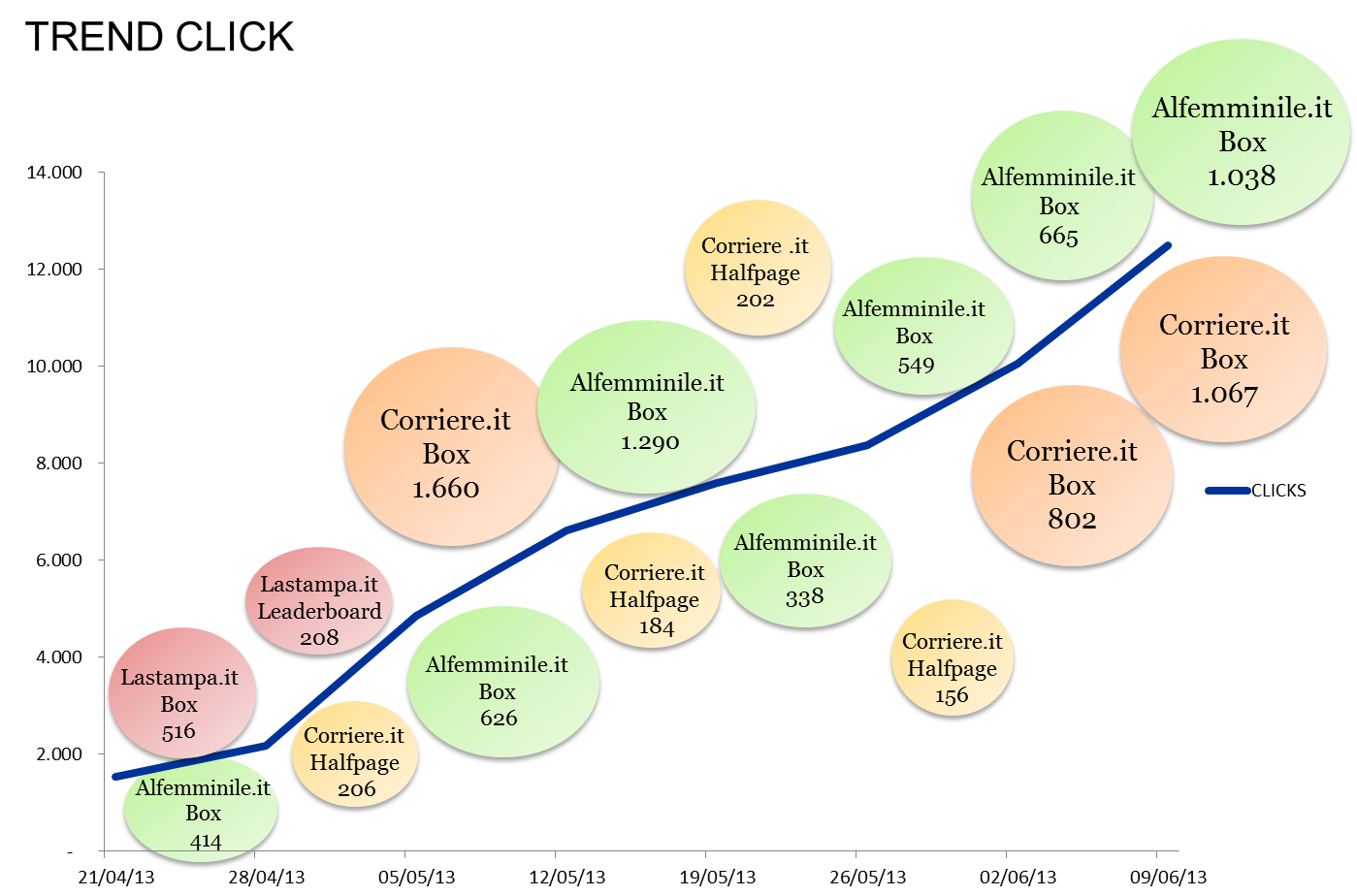 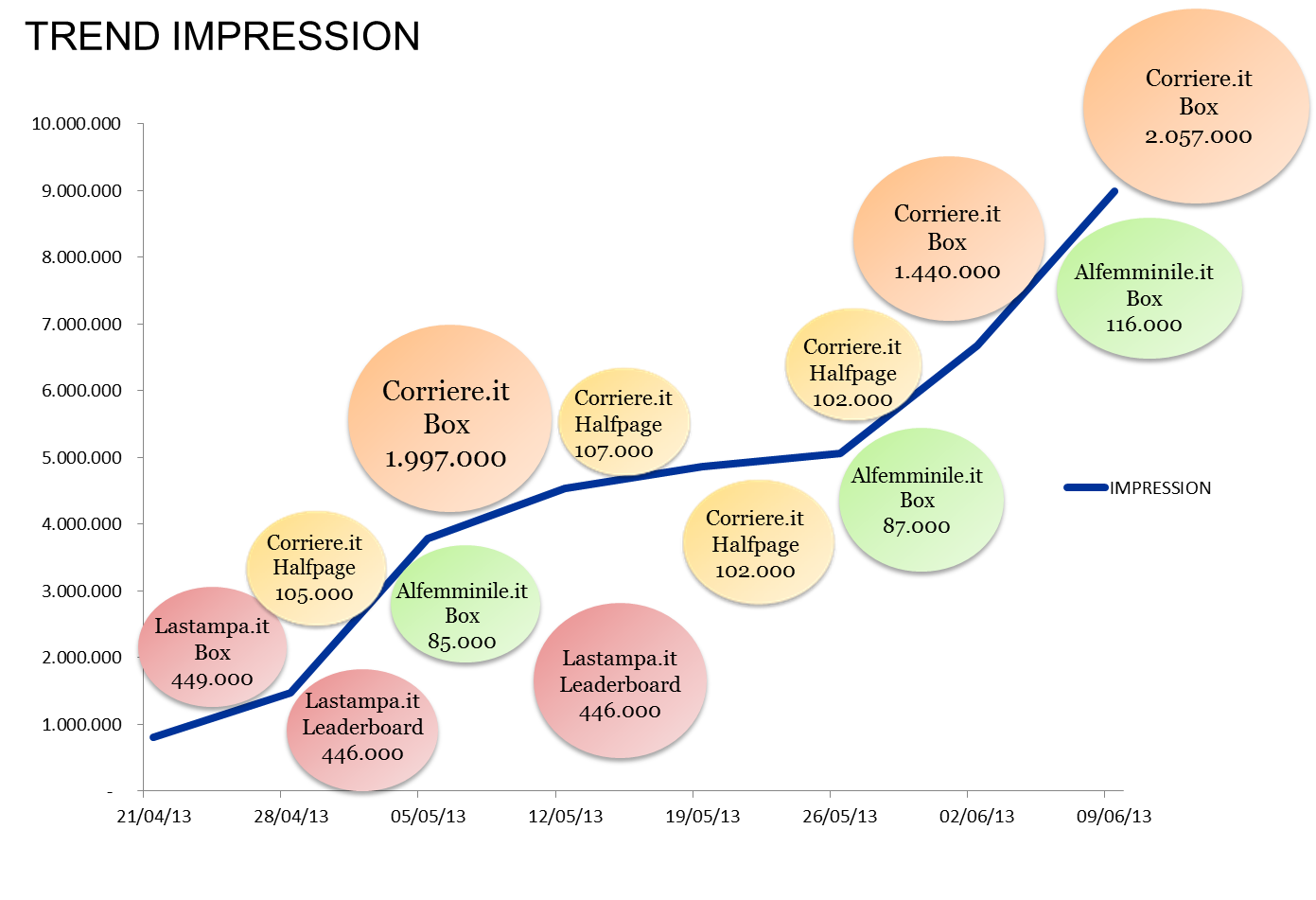 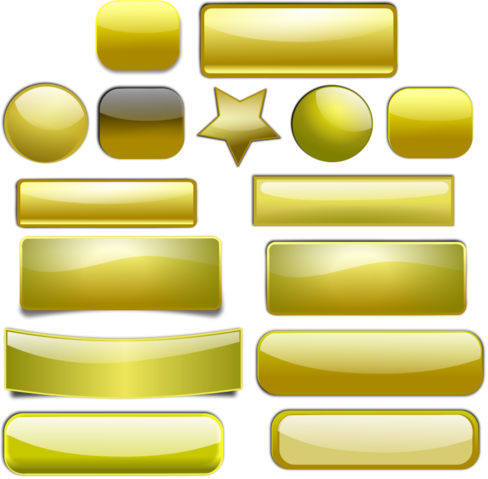 MITO
In particolare comunicare una patologia o un disturbo può essere un’ottima occasione per sfruttare i canali digital e social.
La “salute” catalizza le ricerche su Google.
Il pubblico desidera un’informazione indipendente (internet ha una reputazione più alta rispetto ai medici ...)
Le Patient community …
Patient community, anche in Italia
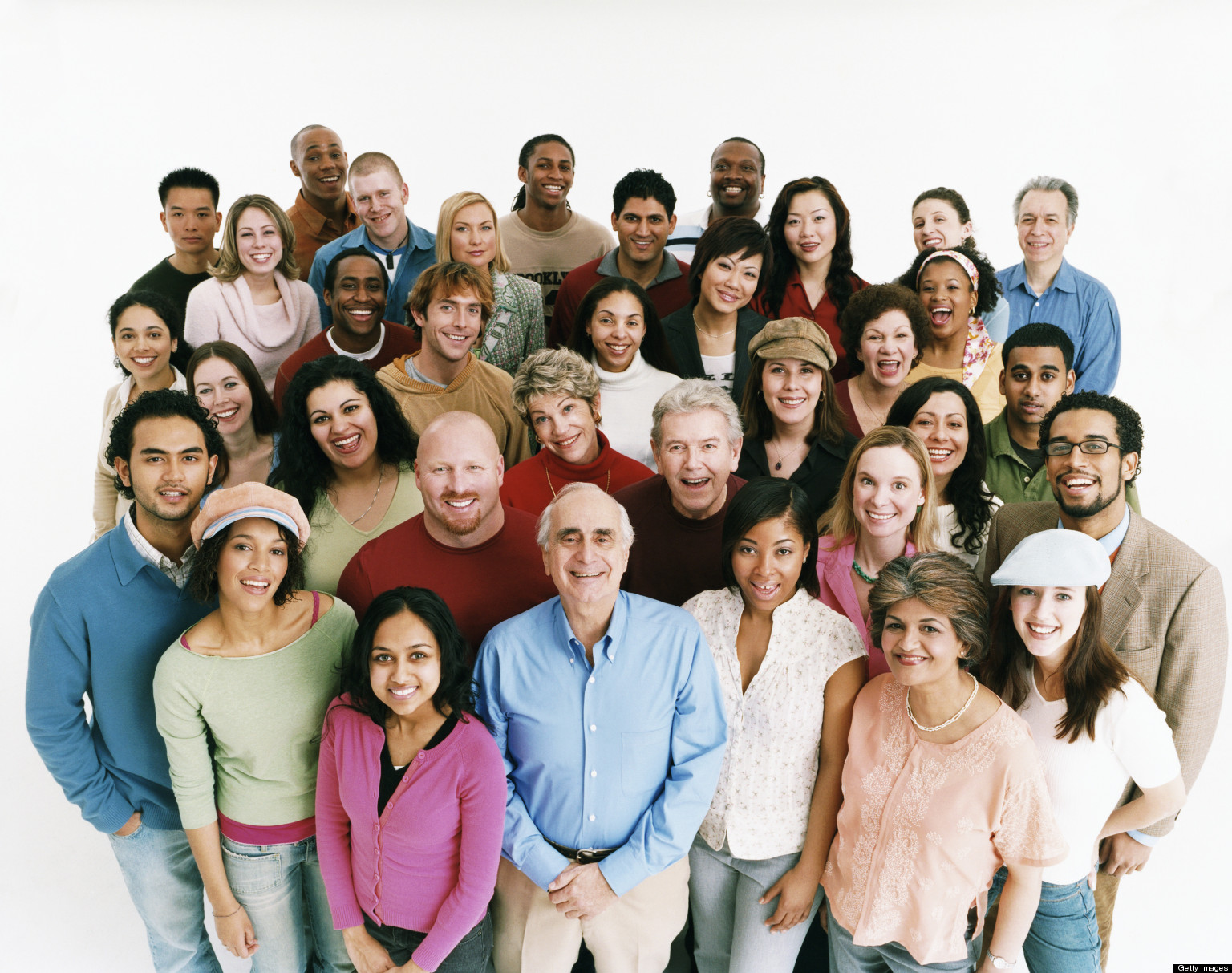 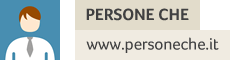 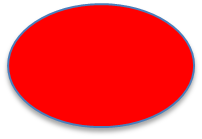 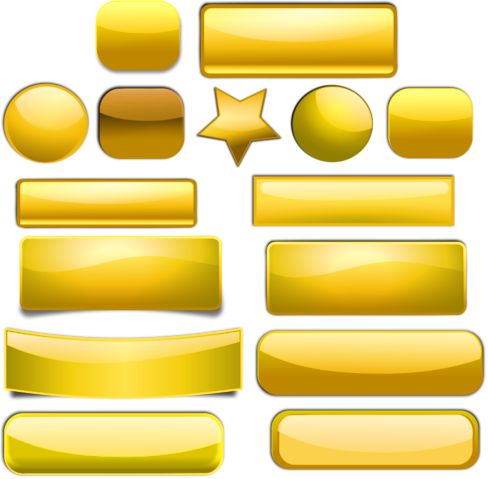 In ambito “salute e benessere” la comunicazione è prevalentemente SADVERTISING
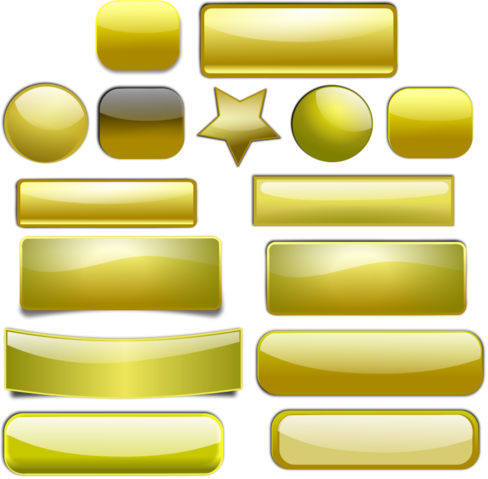 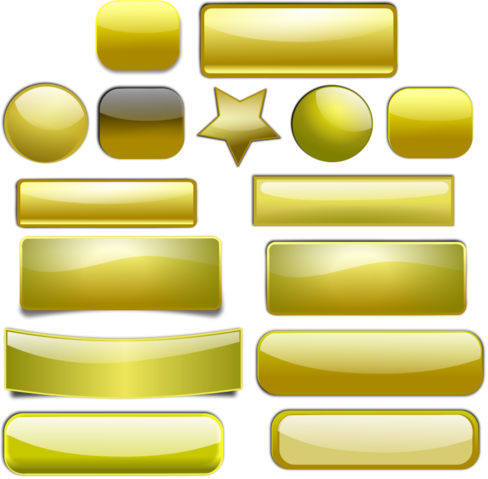 REALTÀ
MITO
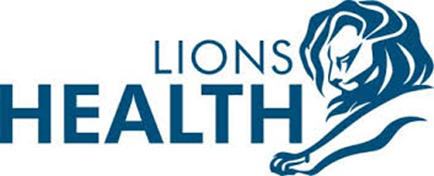 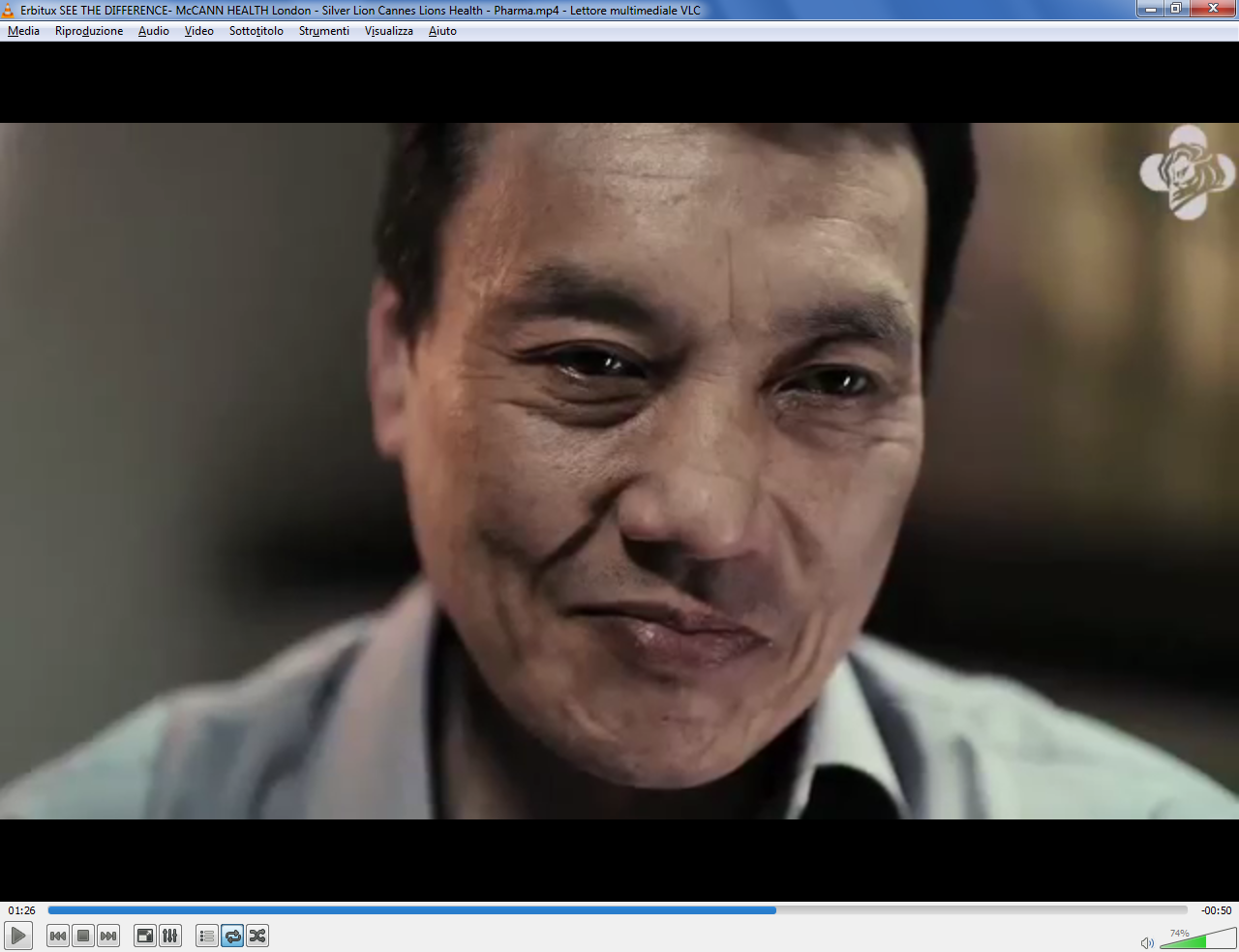 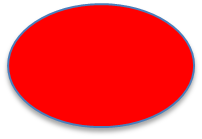 Cannes 2014
Merck Serono-Erbitux 
“See the Difference”
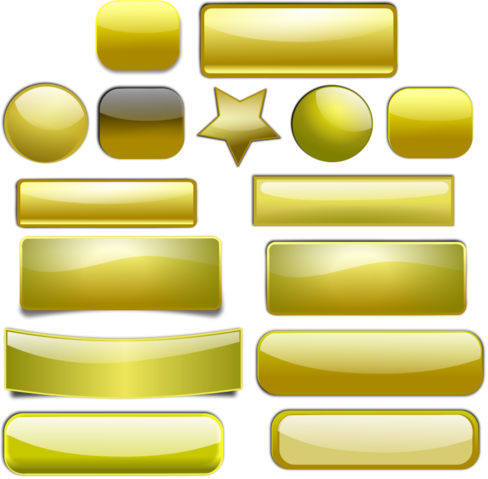 MITO
Woody Allen disse “le due parole più dolci 	da ascoltare non sono TI AMO, ma piuttosto È NEGATIVO” riferendosi ad un esame diagnostico …
Comunicare cura in modo corretto può far sorridere, fornisce speranza e forza, motiva altri pazienti e supporta le famiglie.
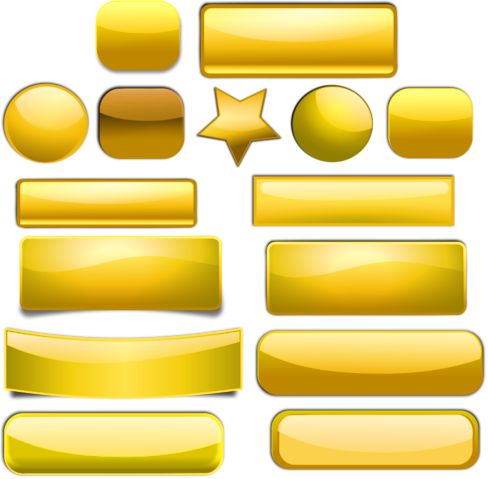 In ambito “salute e benessere” non c’è spazio per la comunicazione one-to-one, storytelling e content marketing	.
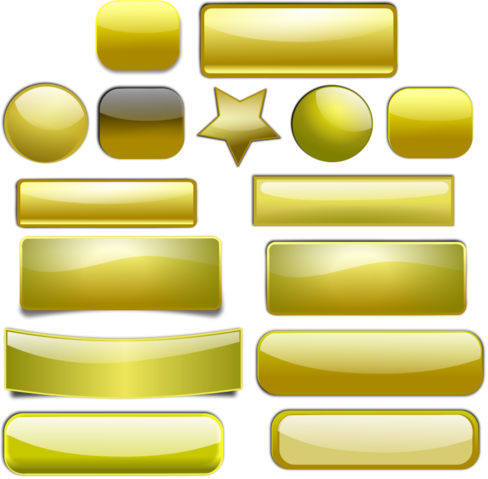 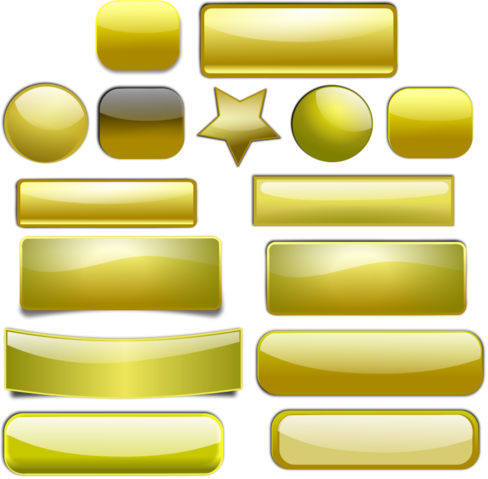 REALTÀ
MITO
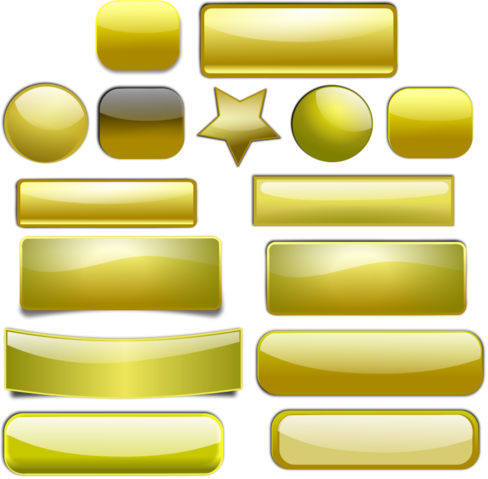 MITO
Forse il più complesso da sfatare senza entrare nei tecnicismi ma:
Patient centricity: le storie delle persone come narrazione principale;
Promozione: messaggi “personalizzati” portati al target tramite tablet mediante sofisticate piattaforme di CRM e CLM integrato;
Big data analytics: fitness app, wellness app, wearables (Pazienti, Caregivers, Cittadini).
Massimiliano Barawitzka
Managing Director

massimiliano.barawitzka@mccann.com
https://it.linkedin.com/in/maxbarawitzka/it

Phone: +39 02 30575 37
Mobile: +39 3487 100 832
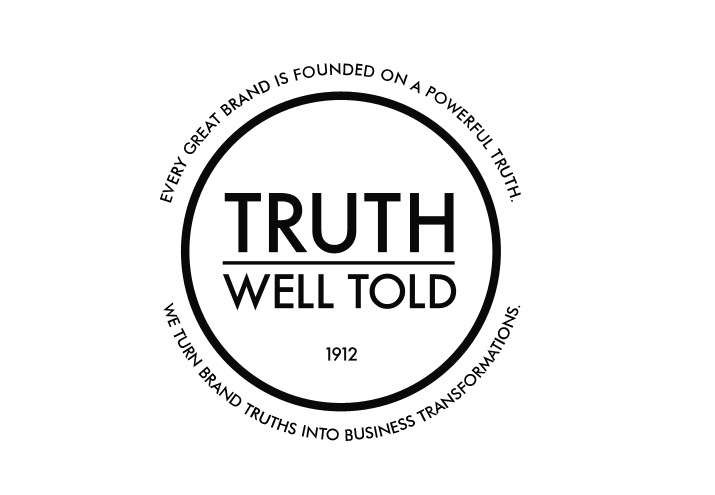 Via Valtellina 15/17 - 20159 Milano - tel. 02 30.57.57.1
http://www.mccannhealth.com